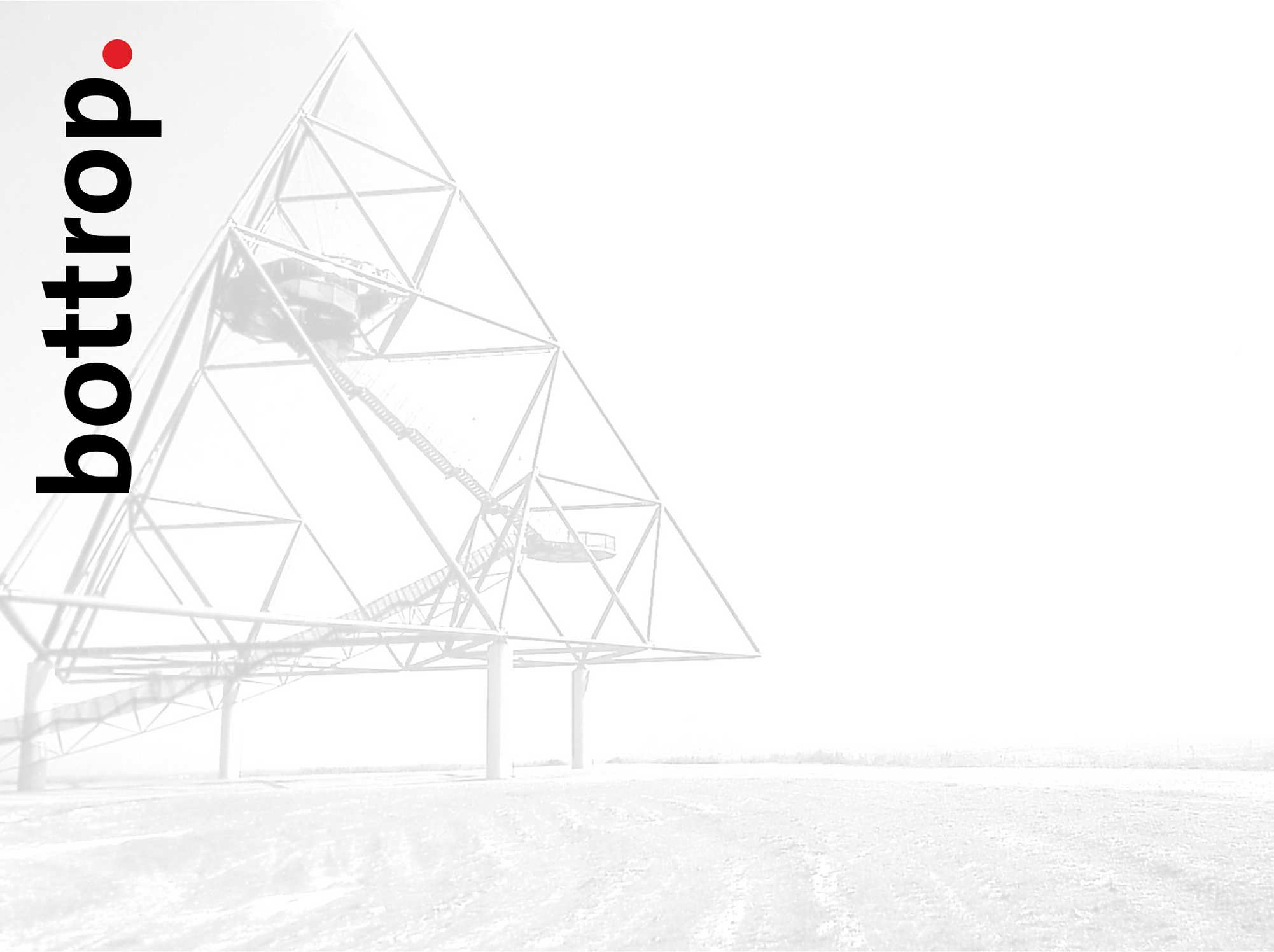 LED 2020
Mehr als 50 % LED Straßenleuchten in Bottrop
6.300 LED Leuchten
- 	weitere 1.300 Straßenleuchten in 2020 auf 	insektenfreundliche LED-Technik umgerüstet
-	52,5 % der ca. 12.000 Straßenleuchten sind 	jetzt LED Leuchten
-	CO2 Einsparungen von 50 - 85 % 	realisiert
-	Mit Sensorik ist jetzt noch mehr möglich
-	Ziel ist es bis Ende 2025 alle Straßen-	leuchten in Bottrop mit LED auszustatten
-	Wie es geht sehen wir auf den nächsten 	Seiten
Beispiel 1
Leuchte ca.15 Jahre alt
Umgerüstet von 70 auf 35 Watt
Beispiel 2
Leuchte ca. 10 Jahre alt
Umgerüstet von 50 auf 21 Watt
Neuanlagen mit 	Telemanagement
Angepasste Dimmprofile
Optimierter Energieverbrauch
Betriebsmanagement
Störmeldungen
Überwachung der Fußgängerüberwege
Sensorik
Aktuell 394 Leuchten mit Telemanagement
Bei allen Sanierungen und Straßenausbauten werden Leuchten mit Telemanagement installiert
Dimmprofil
Neue LED Leuchte
Komunikationsmodul, Technik
LED‘s, Sensor
Vielen Dank für ihre Aufmerksamkeit